Ernährung & Gesundheit
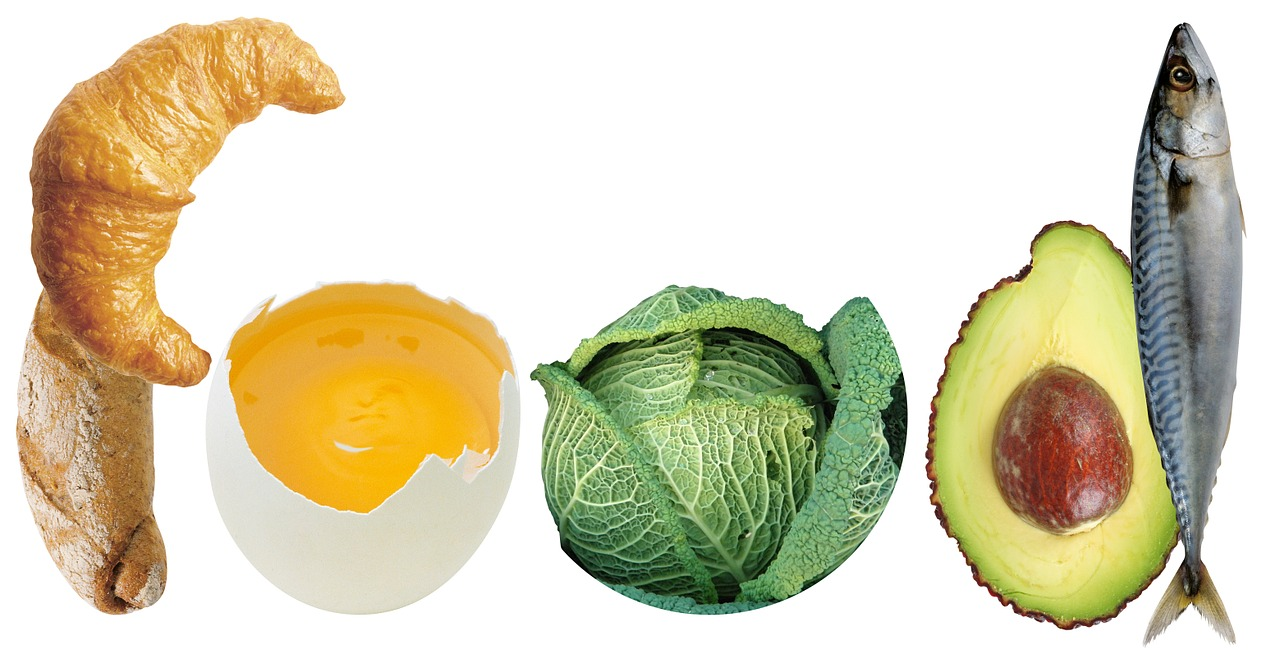 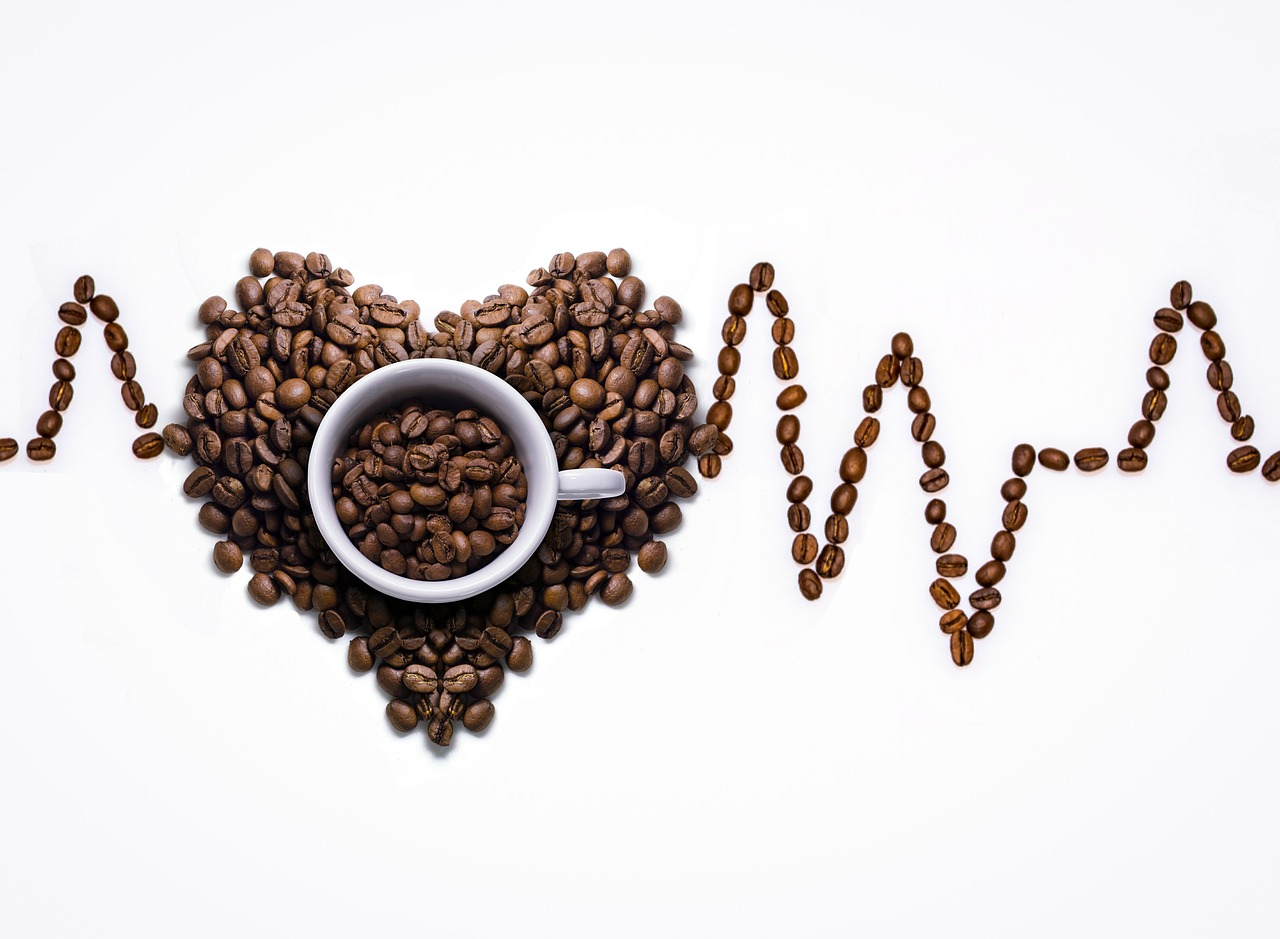 Nutella 
Vanilla Chai Pumpkin Spice Latte
Familienpizza mit Sardellen
Coca Cola
Coca Cola Light
*Warum das so ist erkläre ich nach der Abstimmung
Welches dieser Lebensmittel sollte oft konsumiert werden, um gesund zu bleiben?
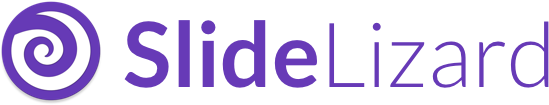 Erstelle eine interaktive Umfrage mit
https://slidelizard.com/de
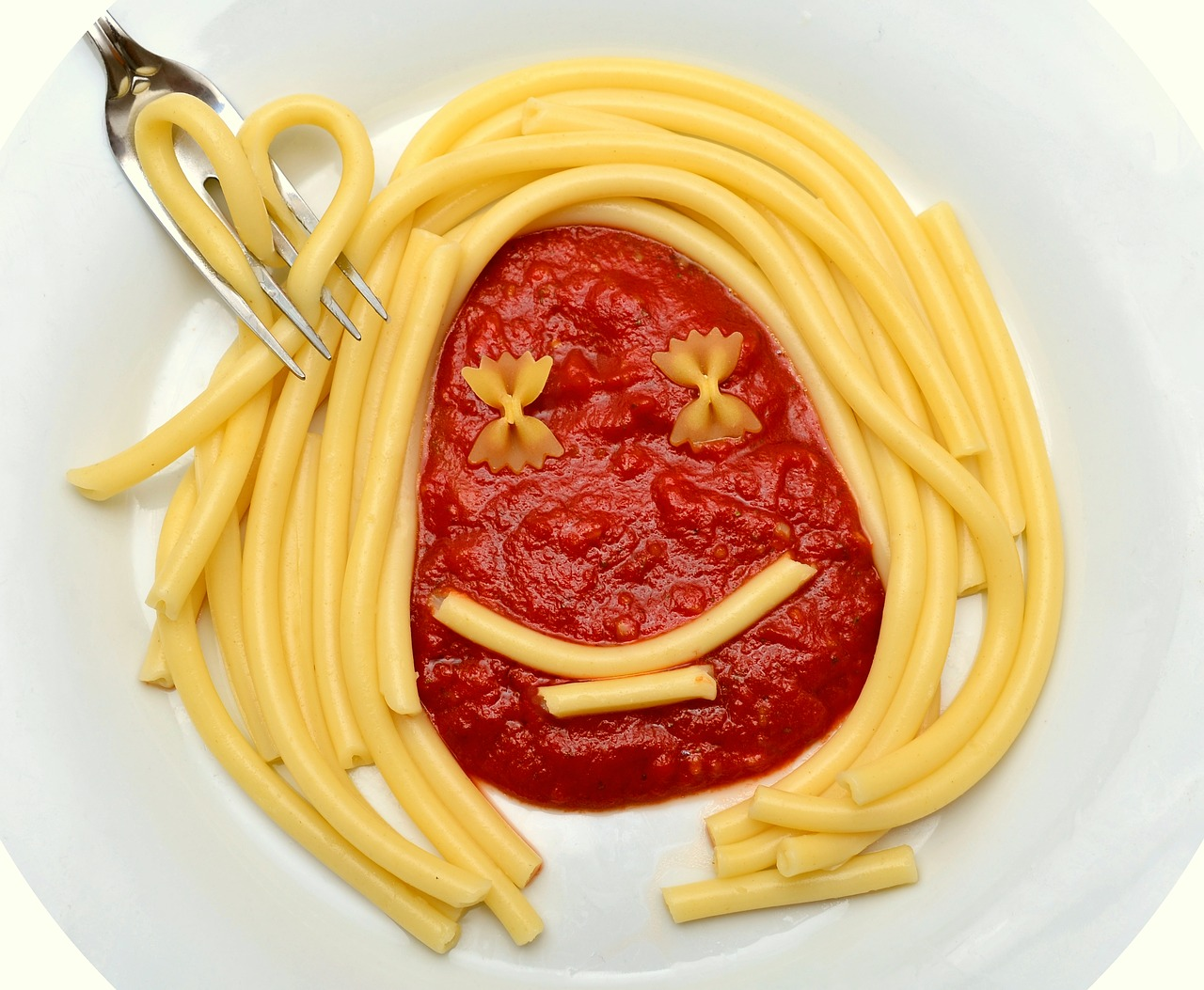 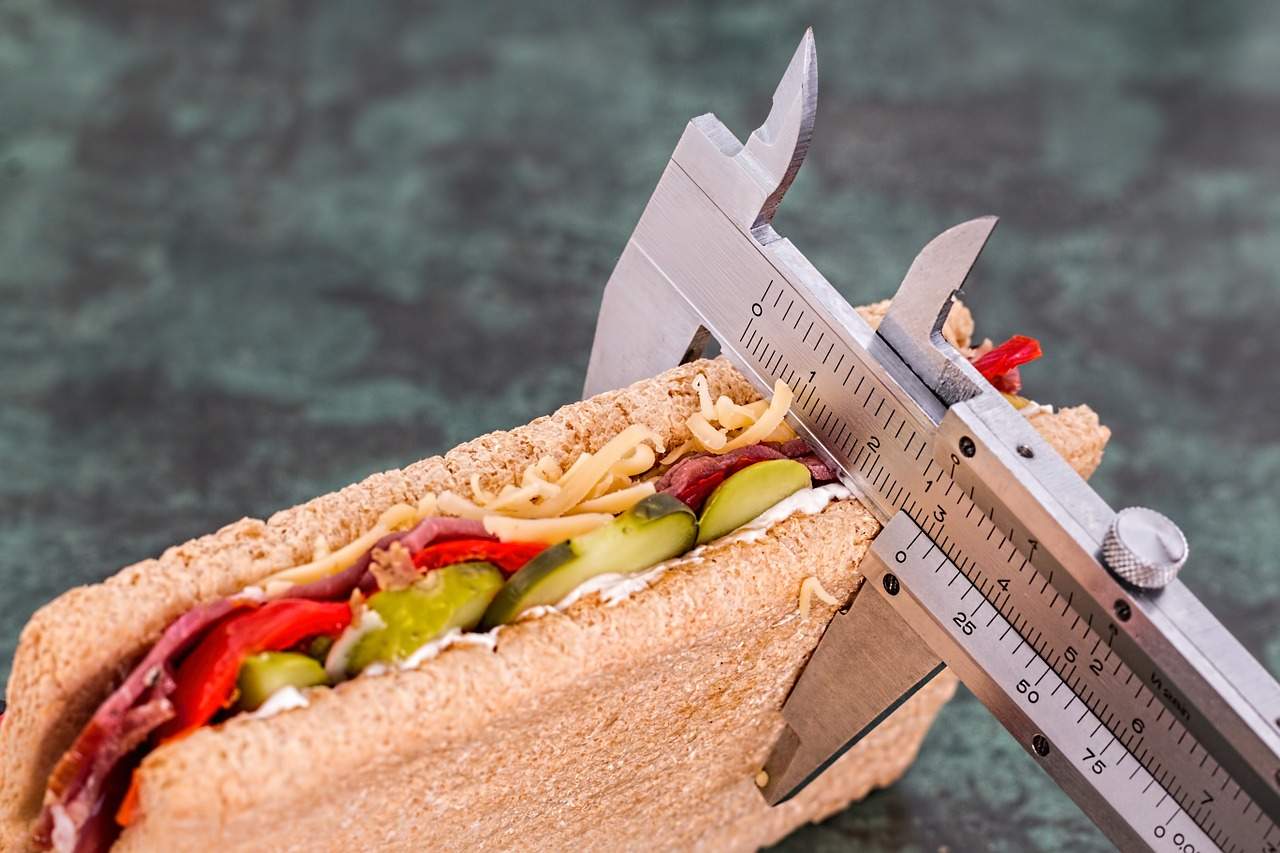 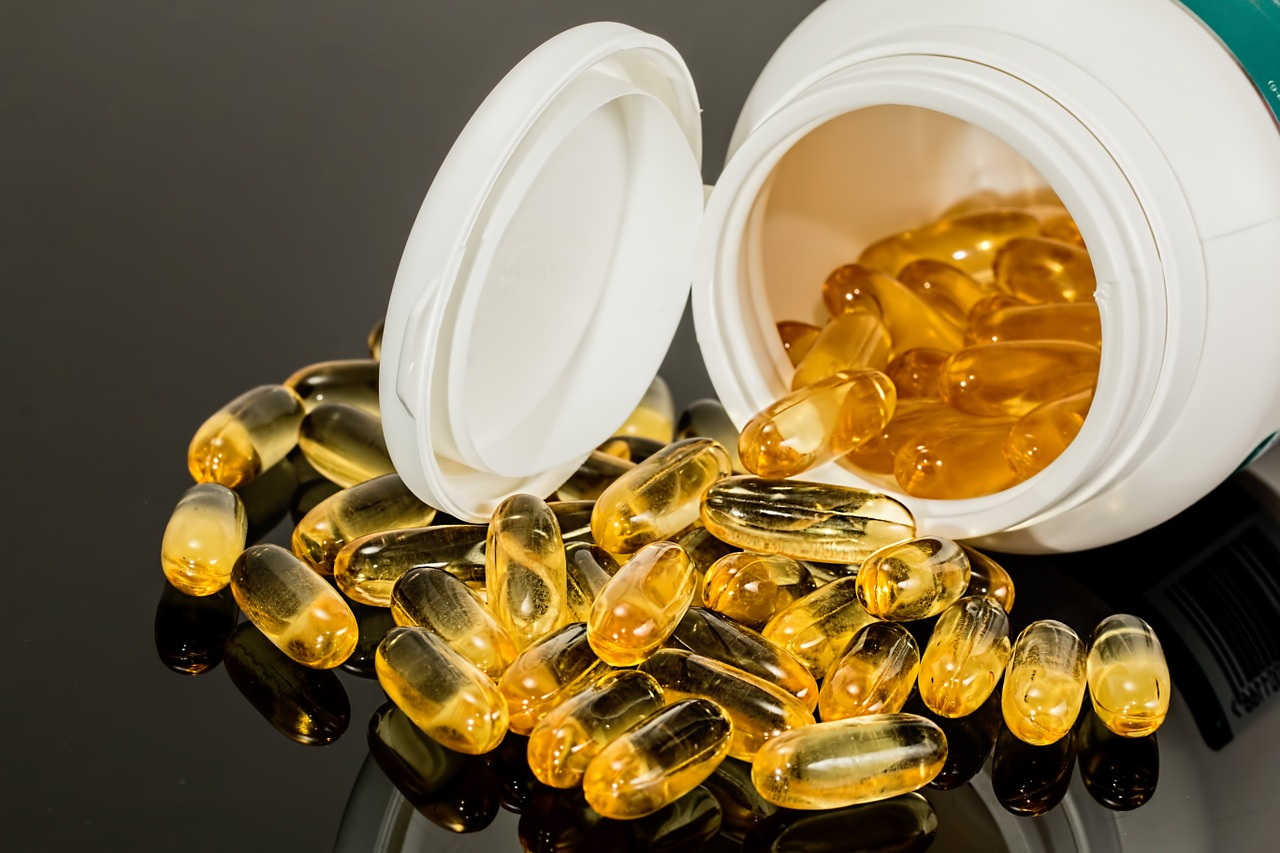 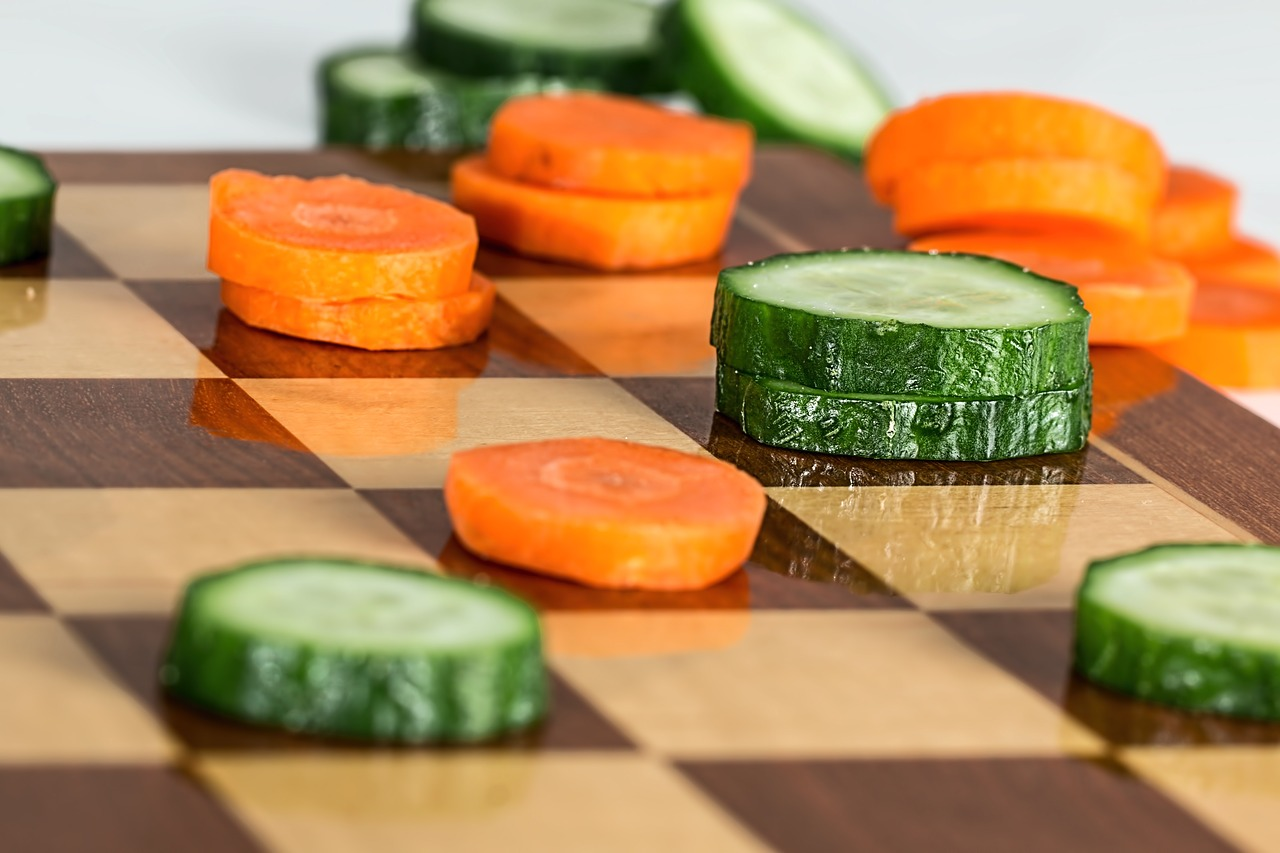 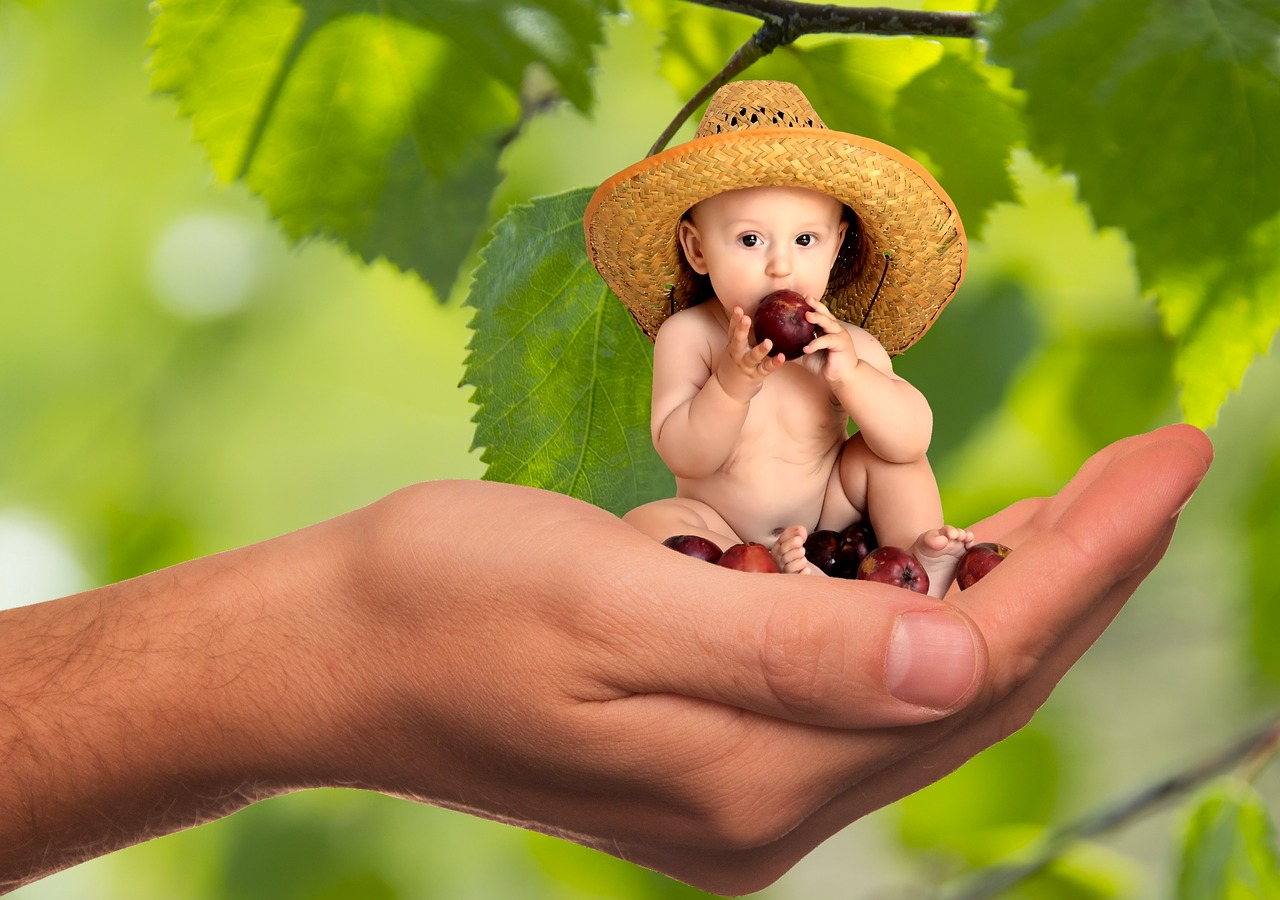 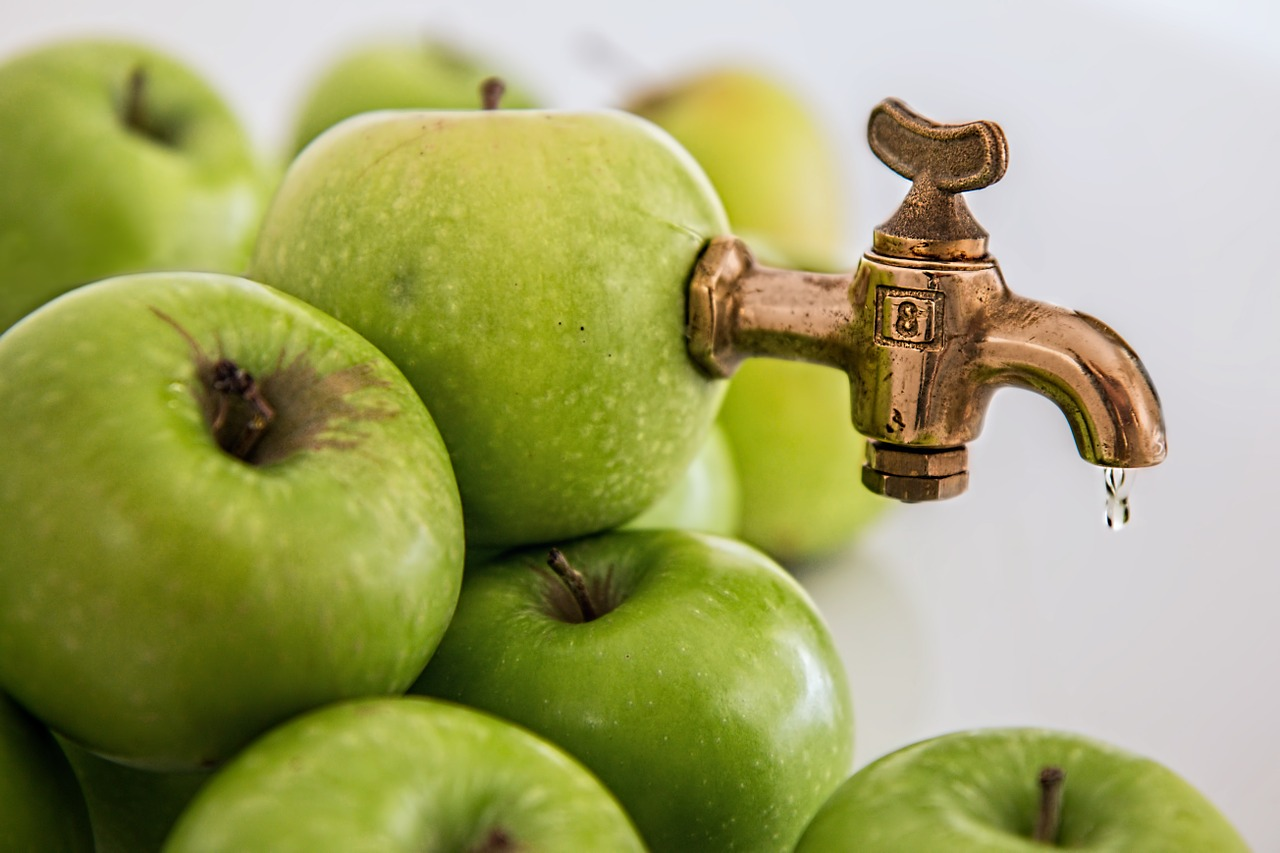 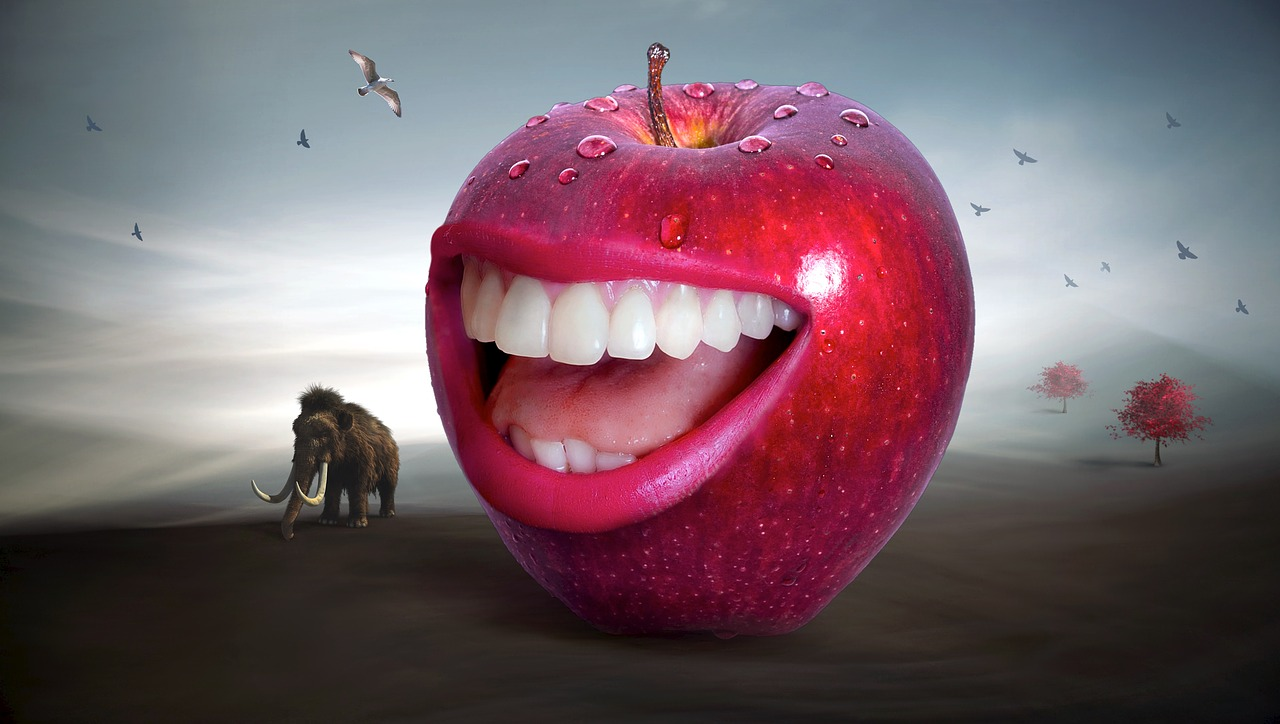 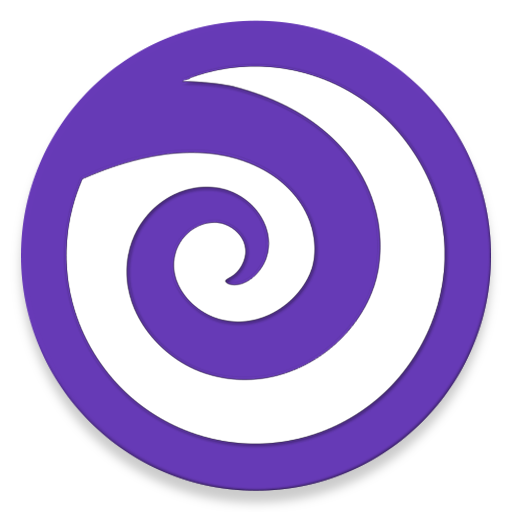 The End